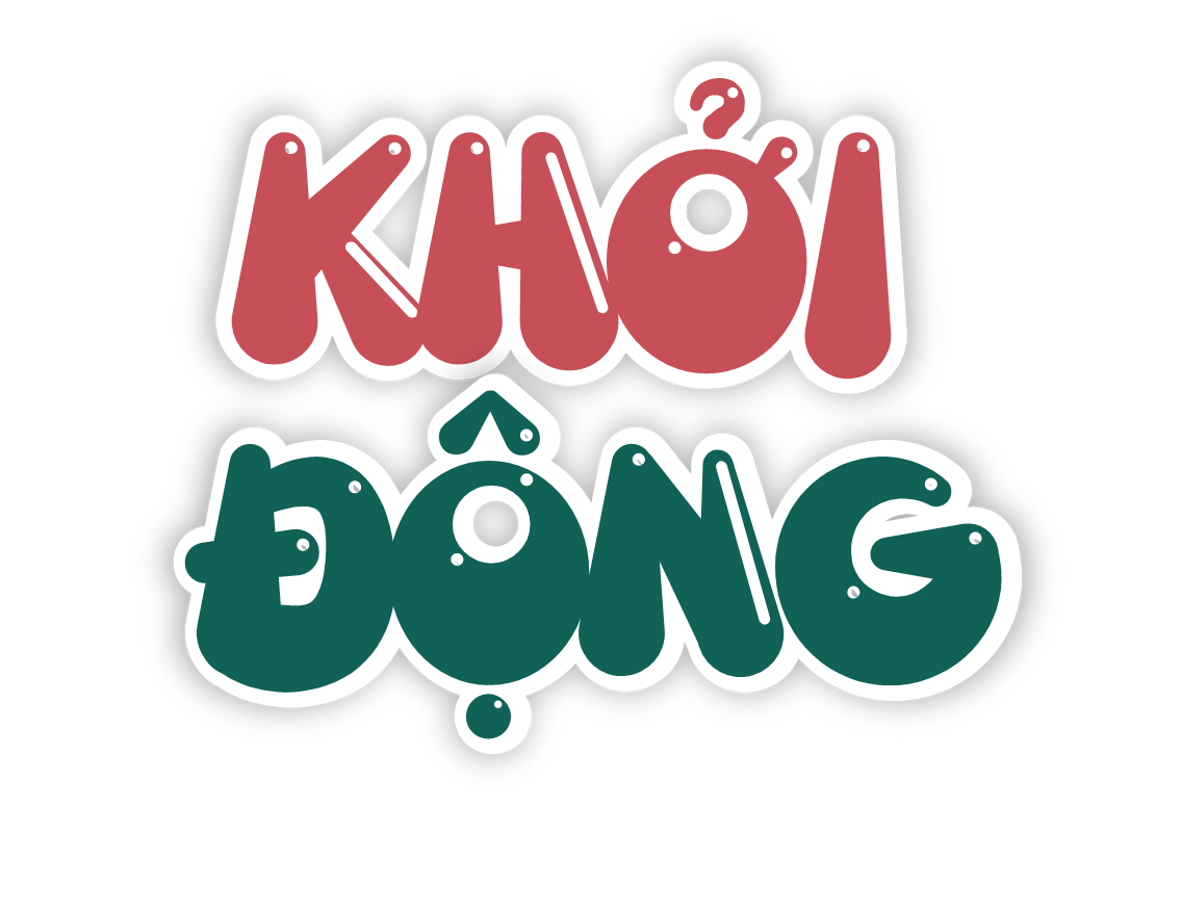 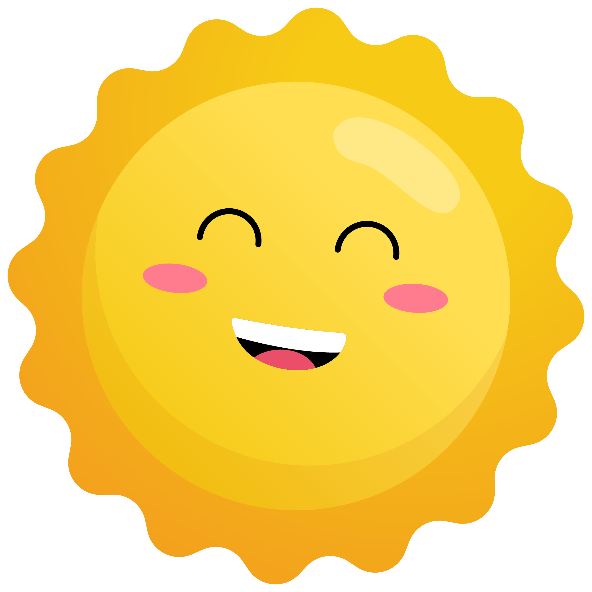 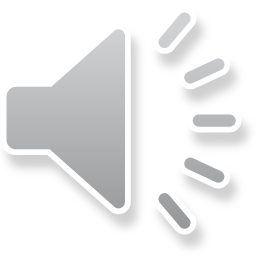 GIẢI CỨU BIỂN XANH
GIẢI CỨU BIỂN XANH
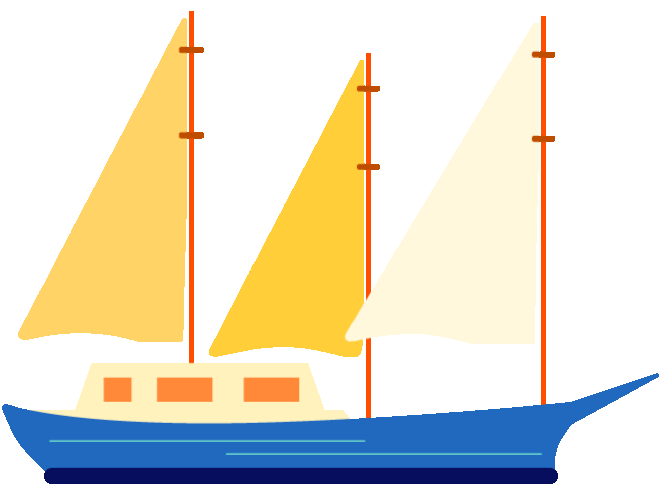 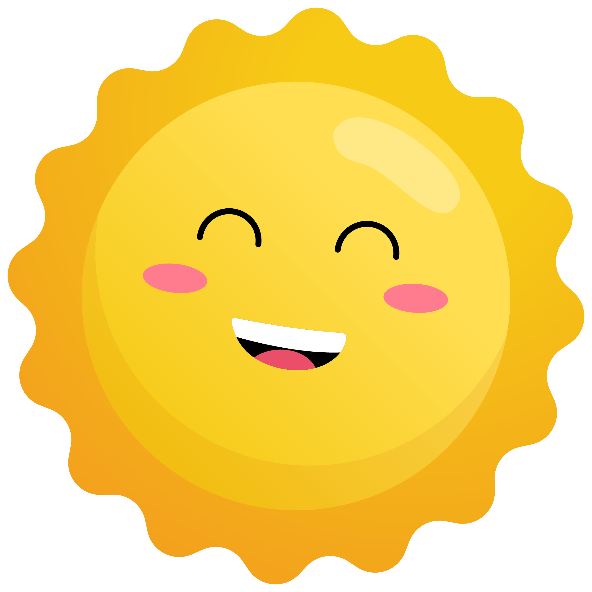 GIẢI CỨU BIỂN XANH
GIẢI CỨU BIỂN XANH
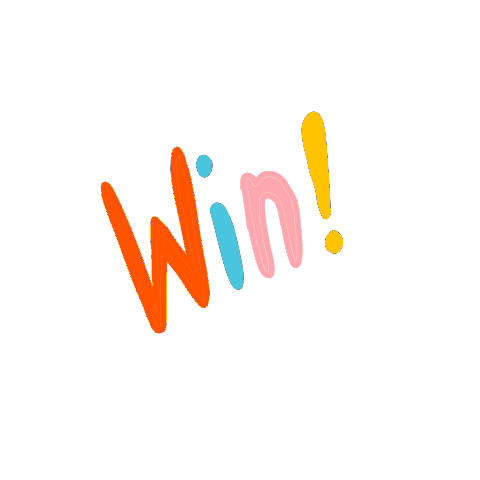 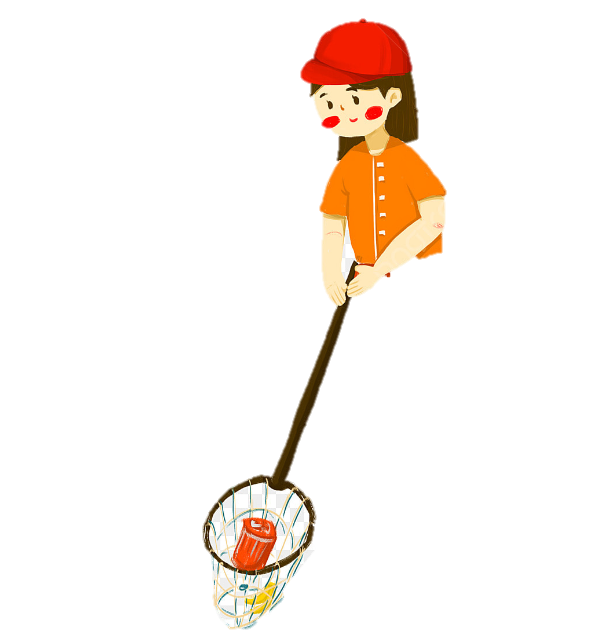 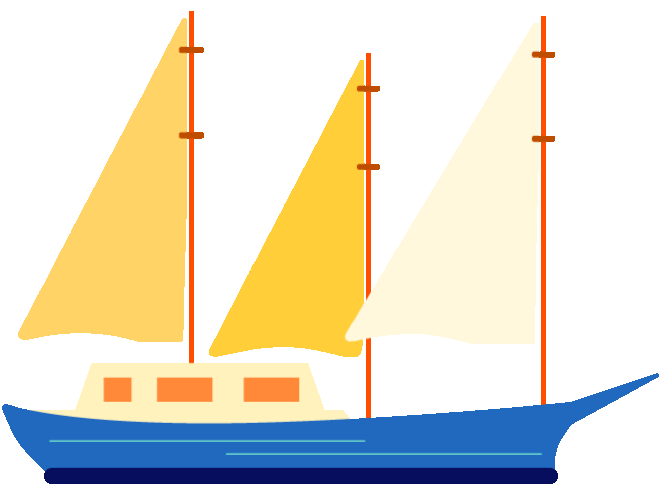 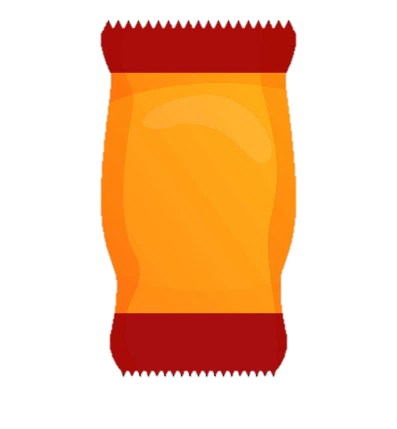 [Speaker Notes: Bấm con cua để trở lại]
[Speaker Notes: Bấm con cua để trở lại]
[Speaker Notes: Bấm con cua để trở lại]
[Speaker Notes: Bấm con cua để trở lại]